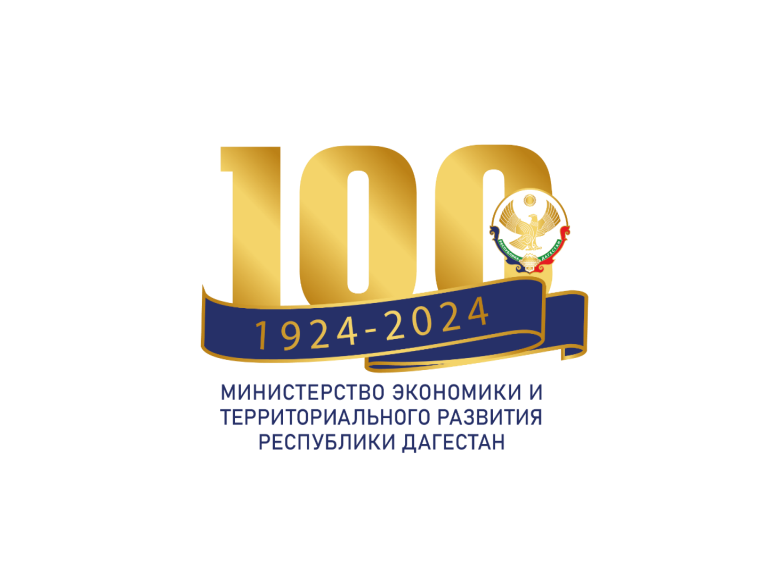 МИНИСТЕРСТВО ЭКОНОМИКИ И ТЕРРИТОРИАЛЬНОГО РАЗВИТИЯ РЕСПУБЛИКИ ДАГЕСТАН
Практическая составляющая оценки регулирующего воздействия для муниципальных образований Республики Дагестан
г. Махачкала 
2024 год
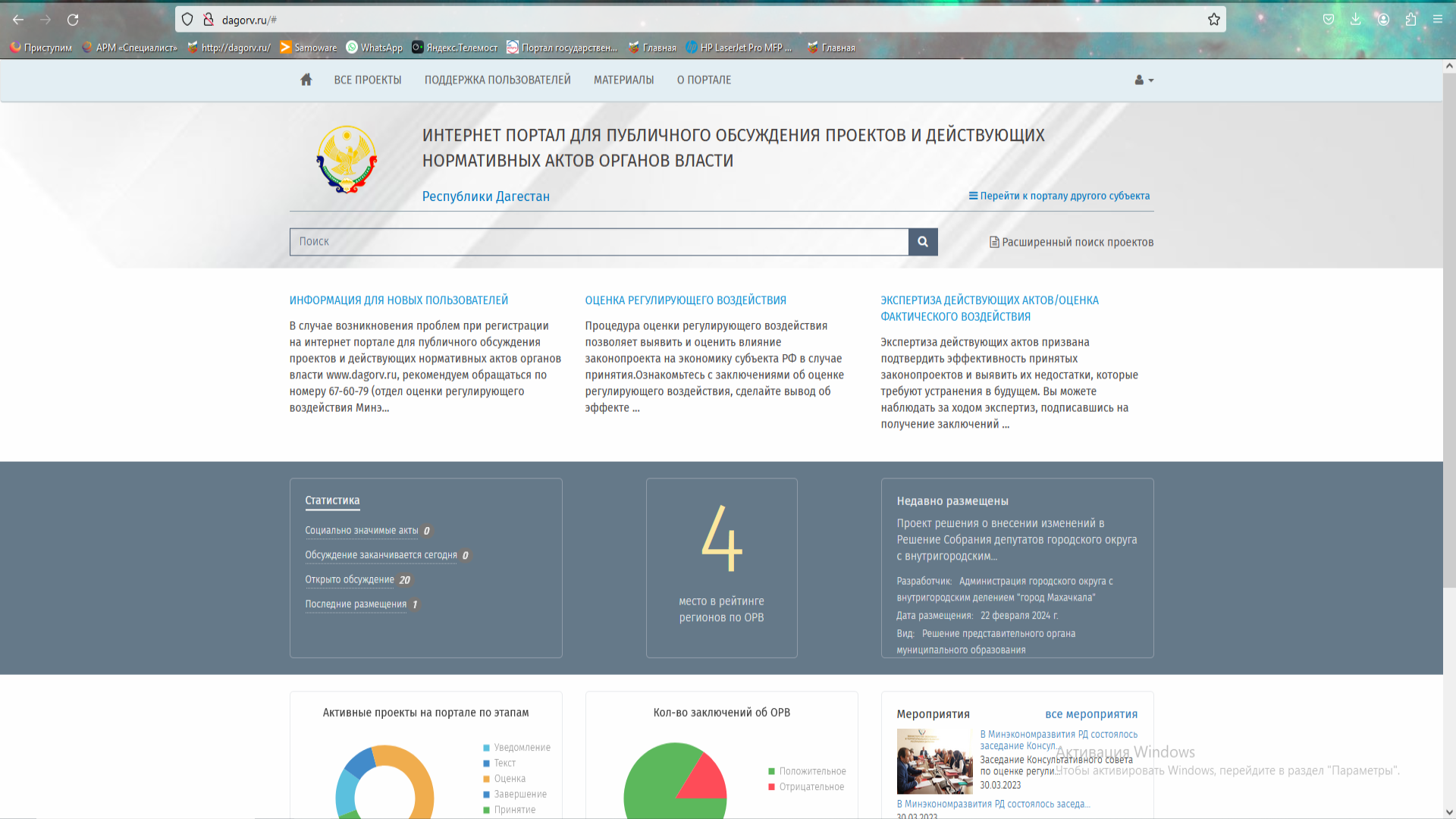 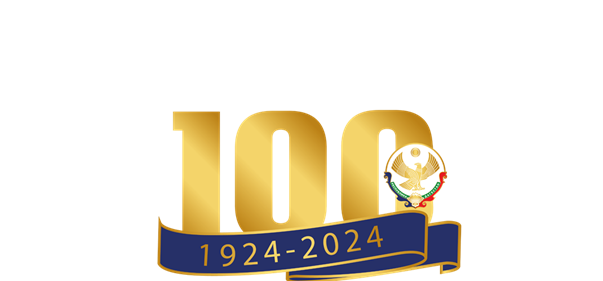 2
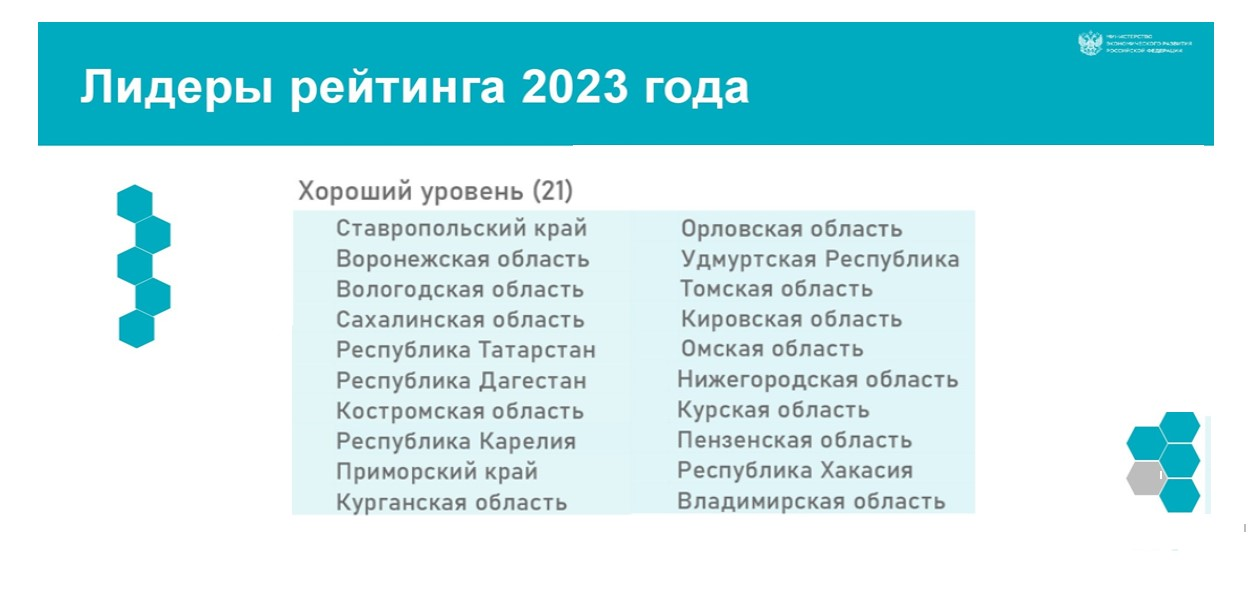 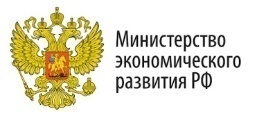 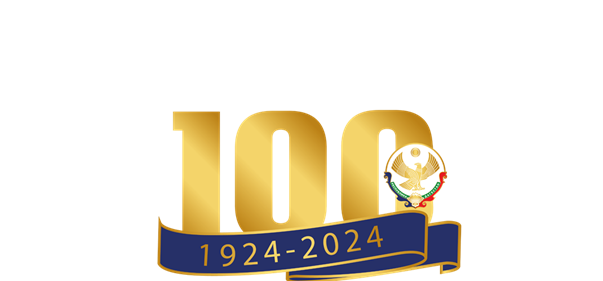 3
Рейтинг качества осуществления оценки регулирующего воздействия проектов муниципальных нормативных правовых актов и экспертизы действующих муниципальных нормативных правовых актов муниципальными образованиями Республики Дагестан, для которых проведение оценки регулирующего воздействия является обязательным, за 2022-2023 годы
2023 год
2022 год
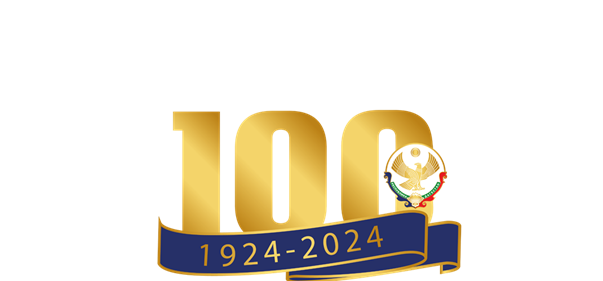 Блок вопросов, в составе оценочных показателей Минэкономразвития России, касающихся работы 
в муниципальных образованиях республики, запрошенных при формировании рейтинга за 2023 год 
(отчетный период с 1 ноября 2023 по 31 октября 2024 года по ОРВ и за 2023 год по экспертизе)
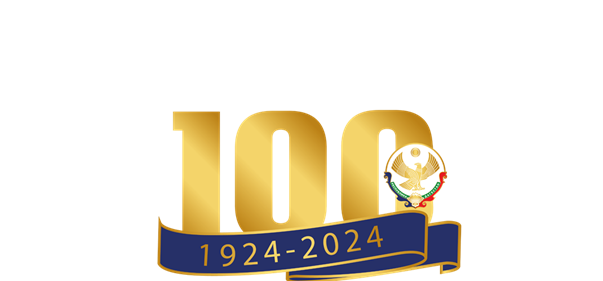 Балльная оценка показателей, используемых для формирования рейтинга качества осуществления оценки регулирующего воздействия и экспертизы в муниципальных образованиях Республики Дагестан, для которых проведение оценки регулирующего воздействия проектов муниципальных нормативных правовых актов и экспертизы муниципальных нормативных правовых актов является обязательным
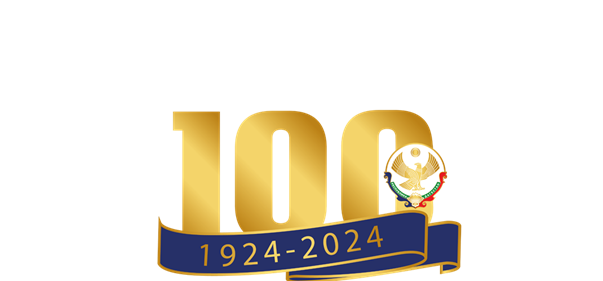 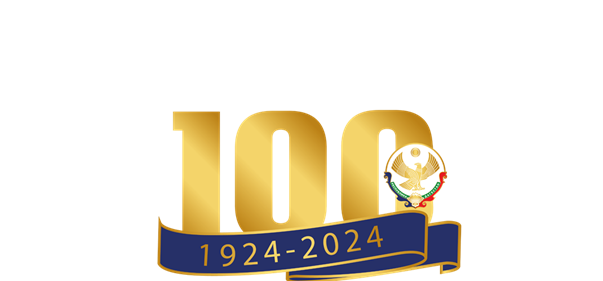 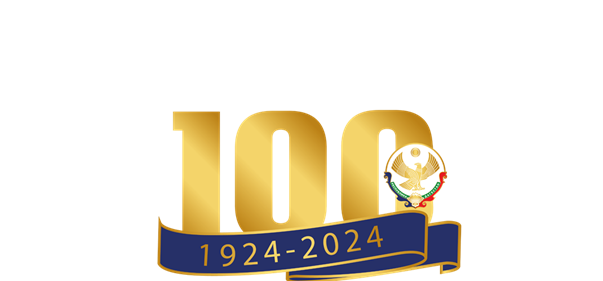 Проведена процедура ОРВ на региональном портале dagorv.ru
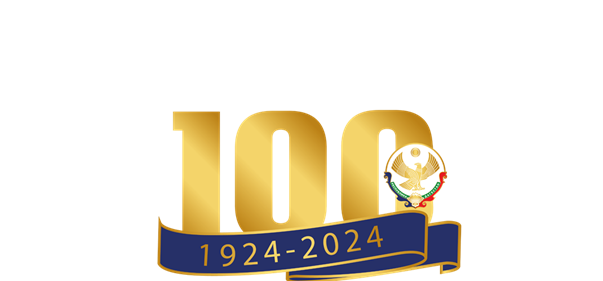 Представление отчётности в Минэкономразвития РД о проводимой работе в сфере ОРВ за 2023 год и за I-III квартала 2024 года муниципальными образованиями Республики Дагестан, для которых проведение оценки регулирующего воздействия и экспертизы, является обязательным
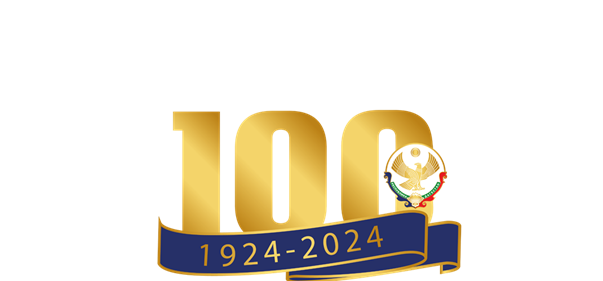 Министерство экономики и территориального развития 
Республики Дагестан
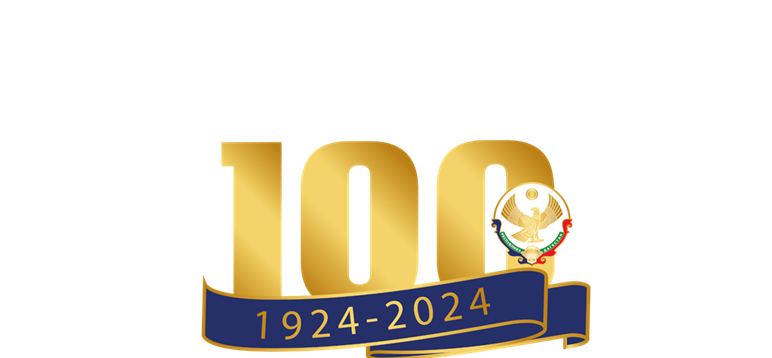 Спасибо за внимание!